КОРОНАВИРУСТ ХАЛДВАР(COVID-19)
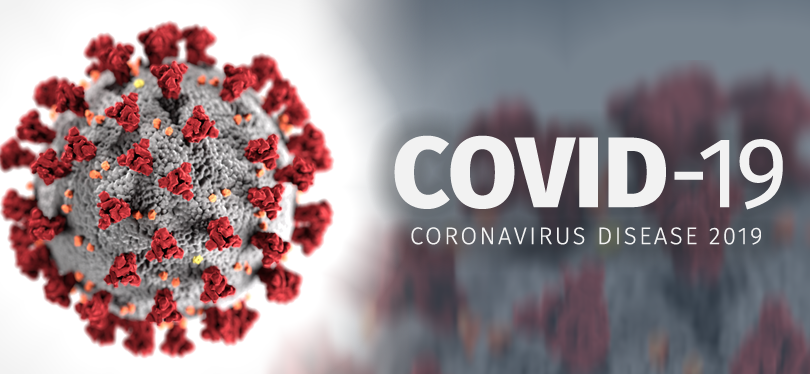 ХӨСҮТ
Үүсгэгч
Coronaviridae овгийн Бета-коронавирусийн РНХ агуулсан вирус. 
Хүний коронавирусийг анх 1960 оны дунд үед нээсэн бөгөөд 4 дэд бүлэгт (альфа, бета, гамма, дельта) хуваадаг. Үүнээс 229E (альфа коронавирус), NL63 (альфа коронавирус), OC43 (бетакоронавирус), HKU1 (бетакоронавирус) хүнд өвчин үүсгэдэг. Бусад коронавирус нь амьсгалын замын халтай хамшинж (SARS-1). 2003 он Монгол улс
SARS-CoV-2 вирусийн хувилбар
[Speaker Notes: ДЭМБ-аас тусгай баг томилогдож 2020 оны 1 дүгээр сараас эхлэн SARS-CoV-2 вирүсийн мутацийн өөрчлөлтийг тандан судалж эхэлсэн байна. Одоогоор тус вирүсийн дараах хэд хэдэн мутацуудыг илрүүлж бүртгээд байна. 
Tracking SARS-CoV-2 variants. https://www.who.int/en/activities/tracking-SARS-CoV-2-variants/]
Халдварын эх уурхай
Коронавируст халдвар(КОВИД-19)-ын эмнэлзүйн шинж тэмдэгтэй болон 
Шинж тэмдэггүй хэлбэрээр өвчилсөн хүн
                                      Нууц үеийн хугацаа
Нууц үеийн хугацаа 1-14 хоног, дунджаар 5-6 хоног. 
Мутацид орсон вирусийн нууц үеийн хугацаа үүнээс ч богино байгааг судлаачид нотолж байна.
Халдвар дамжих зам
Агаар дусал болон ахуй хавьтал: Халдварт өртсөн хүний ярих, ханиах, найтаах, дуулахад амьсгалын замаас 5-10 мкм хэмжээтэй вирус агуулсан дусал ойрын зайд цацагдаж, эрүүл хүнд халдвар тараана. Үүнд: 
Халдварт өртсөн хүний биед хүрэлцэх эсвэл 1,5-2 метр хүртэлх зайд харьцах үед
Агааржуулалт муутай, битүү орчин, өрөө тасалгаанд SARS-CoV-2 вирус агуулсан <5мкм хэмжээтэй тоосонцор агаарын хөдөлгөөнөөр тархаж, халдварлуулах эрсдэлтэй.
Эмнэлзүйн шинж тэмдэг
Шинж тэмдэггүй хэлбэр бүртгэгдэнэ. 
Эхний шинж тэмдэг: Халуурах, ханиах, бие зарайх, хоолой өвдөх, булчин үе мөчөөр өвдөх, томуу,томуу төст өвчний шинж, гүйлгэх, бөөлжих. 
Хүндэрч амьсгалын доод замын үрэвсэл
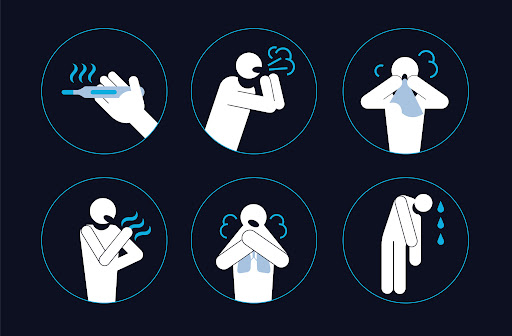 Эмнэлзүйн шинж тэмдэг
Delta Variant of COVID Causes Cold-Like Symptoms in the UK: Study available from: https://www.thequint.com/coronavirus/corona-virus-variant-delta-causes-cold-like-symptoms-says-a-uk-study
Халдвартай үе
Эмнэл зүйн шинж тэмдэг илрэхээс өмнөх 2 хоногт, илэрч буй эмнэлзүйн шинж тэмдгээс хамаарч, 10 хүртэлх хоногт ч халдвар тараах эрсдэлтэй.
Эмнэлзүйн шинж тэмдэггүй тохиолдол лабораторийн шинжилгээгээр онош батлагдахаас өмнөх 2 хоног, батлагдсанаас хойш 10 хүртэлх хоногийн хугацаанд халдвар тараах эрсдэлтэй. 
Халдварт өртөх эрсдэлтэй хүн ам
Бүх хүн өртөх эрсдэлтэй. Ялангуяа 60-аас дээш насныхан, жирэмсэн, бага насны хүүхэд, амьсгал, зүрх судас, уушги, бөөр, элэг, цус, мэдрэлийн архаг өвчтэй, чихрийн шижинтэй, эрхтэн шилжүүлсэн, ДОХ ба бусад дархлаа дутмагшилтай, хорт хавдартай, таргалалт болон суурь өвчтэй хүмүүс илүү өртөж, хүндрэх эрсдэлтэй.
Урьдчилан сэргийлэх
Одоогийн вирус судлалын судалгаа шинжилгээн дээр үндэслэн дельта вирусийн хувилбараас сэргийлэх хамгийн үр дүнтэй аргыг Коронавируст халдварын эсрэг вакцины 2 тундаа бүрэн хамрагдах хэмээн үзэж байна. 
Судалгаагаар вакцины хамгаалах чадвар дельта болон альфа хувилбарт ижил, тус халдвараар хүндрэх, нас барах, эрсдэлийг бууруулж чадна гэж үзэж байна.
Гараа угаах, амны хаалт, зай барих
Асуумж судалгаа авахад анхаарах асуудал
Хавьтлыг сайн судлан тогтоох
Найз нөхөд, хамаатан садан, ажлын газрын хамт ажиллагсадын мэдээлэл авах. 
Батлагдсан тохиодлын ажлын газар, хамгийн сүүлд ажилд явсан хугацааг тавих.
Хэрэв батлагдсан тохиолдол өмнө нь коронавирүст халдвараар өвчилсөн хүний ойрын хавьтал байсан бол тухайн коронавирүст халдвараар өвчилсөн хүний овог, нэр, батлагдсан өдөр, тухайн тохиолдлын хэн болох, хэзээ, хаана, ямар байдлаар хавьтал болсон тухай мэдээлэл авах.
Батлагдсан тохиолдолтой хавьтал болсон өдрийг үнэн зөв оруулах.
Батлагдсан тохиолдлын эмнэлзүйн шинж тэмдэг, илэрсэн он, сар, өдөр тавих.
Хавьтлыг тохиолдлын тодорхойлолтын дагуу судлан тогтоох
Коронавирүст халдварын магадлалтай болон батлагдсан тохиолдодтой эмнэлзүйн шинж тэмдэг илрэхээс өмнөх 2 хоногт, шинж тэмдэг илэрсэнээс хойш 1-14 хоногийн хугацаанд хавьтал болсон ЭСХҮЛ:
Лабораторийн шинжилгээгээр онош батлагдсан эмнэлзүйн шинж тэмдэггүй хүнтэй онош батлагдахаас өмнөх 2 хоног, батлагдсанаас хойш 14 хоногийн хугацаанд хавьтал болсон хүнийг хэлнэ.
Дараах тохиолдолд хавьтал болсон гэж үзнэ
Коронавирүст халдварын магадлалтай болон батлагдсан хүнтэй 1,5-2 метрээс дотогш зайд 15 минут түүнээс дээш хугацаанд нүүр тулж харьцсан хүн
Коронавирүст халдвартай өвчтөнтэй хамт амьдардаг (нэг өрх, нийтийн дотуур байрны нэг өрөө, цэргийн хуаранд хамт амьдардаг, нэг гал тогооноос эсхүл нэг ширээнд хооллосон хүн, асрамжийн газар, хорих анги, ажлын өрөөнд хамт байсан)
Нийтийн тээврийн хэрэгсэл, галт тэрэгний нэг тасалгаа, нийтийн галт тэрэг, автобус, суудлын авто машинд суусан бүх зорчигч, нисэх онгоцны урд, хойд, хажуугийн 3 эгнээнд суусан зорчигч, үйлчилгээ үзүүлсэн ажилтан
Дараах тохиолдолд хавьтал болсон гэж үзнэ
Хамгаалах хувцас, хэрэгсэлгүйгээр коронавирүст халдварын магадлалтай болон батлагдсан хүний биеийн аль нэг хэсэгт шууд хүрэлцсэн, тусламж үйлчилгээ үзүүлсэн, асарсан хүн
Хамгаалах хувцас, хэрэгсэлгүйгээр коронавирүст халдварын магадлалтай болон батлагдсан хүний биологийн шингэн, эд зүйлсэд шууд хүрэлцсэн хүн
Коронавирүст халдвартай өвчтөнд тусламж, үйлчилгээ үзүүлэх, сорьц авах үед хамгаалах хувцасны бүрэн бүтэн байдал алдагдсан, хувийн хамгаалах хувцас өмсөөгүй эрүүл мэндийн ажилтан
Хавьтлыг батлагдсан тохиолдлын онош батлагдахаас өмнөх 2 хоногийн онцгой анхаарч, онош батлагдсанаас хойшхи 14 хоногийн хугацаанд судална.
SARS-CoV-2 вирүсийн Дельта хувилбарын тухай иргэдэд зориулсан зөвлөмж
Хувилбар гэж юу бэ?
Амьсгалын замын халдварт өвчин үүсгэгч вирус нь байнга хувьсан өөрчлөгдөж байдаг. 
Тухайн вирусийн бүтэц, шинж чанарт томоохон өөрчлөлт бий болохыг вирусийн шинэ хувилбар гэж нэрлэдэг. 
Энэхүү өөрчлөлтийн дүнд зарим вирус нь хүнд өвчлөл үүсгэх нь өөрчлөгддөг. 
Вирүсийн шинж чанар өөрчлөгдөх үйл явцыг судалж, хяналтанд байлгах шаардлагатай байдаг.
Дельта хувилбар гэж юу бэ?
Дельта хувилбар гэдэг нь SARS-CoV-2 вирүсийн нэг төрлийн хувилбар 
Анх 2020 оны 12 дугаар сард Энэтхэг улсад бүртгэгдсэн.
 ДЭМБ-ын 7 хоног тутмын мэдээгээр анхаарал татаж буй мутацлагдсан вирус 185 улс орон, нутаг дэвсгэрт бүртгэгдээд байна. Дельта, (+) хувилбарын вирус нь 132 орчим улс орон, нутаг дэвсгэрт бүртгэгдсэн. 
Манай улсад 2021 оны 5 дугаар сард Энэтхэг улсаас зөөвөрлөгдөн ирсэн тохиолдолд анх бүртэгдсэн.
Дельта вирус
Энэ хувилбар нь одоогийн байгаа хувилбарууд дотроос дамжин тархах чадвар хамгийн өндөртэй бөгөөд Альфа хувилбарын вирусээс даруй 43-82 хувиар илүү халдварлах чадвартай, нас баралт өндөр байна.
Here's what is known about the Delta variant of coronavirus.
https://edition.cnn.com/2021/06/30/health/delta-variant-covid-what-known/index.html
Дельта хувилбар
Энэ хувилбарыг онцолж үзэх олон шалтгаан байгаа
хүнээс хүнд дамжин халдварлах чадвар өмнөх хувилбартай харьцуулахад 2 дахин их, 
Нилээд хувь нь хөнгөн хэлбэрээр өвчилж байгаа ч зарим тохиолдолд халдварын нэн хүнд хэлбэрийг үүсгэх боломжтой 
Канад, Шотланд зэрэг улсуудад хийсэн судалгаагаар дельта хувилбараар өвчилсөн хүмүүс өмнөх хувилбаруудтай харьцуулахад илүү хүнд хэлбэрээр өвчилж байгааг судлан тогтоосон байна.
Дельта хувилбараар өвчилсөн үед ямар шинж тэмдэг
Эмнэлзүйн хувьд томуу, томуу төст өвчний шинж тэмдэг 
толгой өвдөх, 
хоолой өвдөх, 
ханиалгах, 
халуурах,
нус гоожих ... зэрэг илэрч байна.
Ном зүй: 
USA-CDC. Delta Variant. https://www.cdc.gov/coronavirus/2019-ncov/variants/delta-variant.html
USA-CDC. Guidance for Fully Vaccinated People. https://www.cdc.gov/coronavirus/2019-ncov/vaccines/fully-vaccinated-guidance.html 
National Resource Center for Refugees, Immigrants, and Migrants (NRC-RIM). Conversation Guide: Delta Variant. https://nrcrim.org/vaccines/conversation-guides/conversation-guide-delta-variant
HEALTH & MEDICINE. COVID prevention tips as delta variant surges. https://news.harvard.edu/gazette/story/2021/08/how-to-combat-delta-according-to-harvard-epidemiologist/